Preterm labor and Preterm Prelabor Rupture of Membranes
Dr. Omar Aldabbas 
Mutah University School of Medicine  2021
Case scenario
A 30 years old woman ,para 0 ,presented to ER with labor like pain regular and passage of watery vaginal discharge at 32 weeks gestation 

Initial assessment? Full history ?
Threatened PTL?
Examination?
Management options?
Investigations ?
Preterm labor
The occurrence of regular uterine contraction associated with cervical changes before 37 completed weeks
 
Threatened PTL: regular uterine contractions without cervical changes
Preterm labor
*** 7-12% of all deliveries
85% accounts of perinatal mortality and morbidity (short and long term complications…RDS +cerebral palsy +retinopathy of prematurity) 
2/3rd with PROM 
The incidence increased with multiple gestations (assisted reproduction)
Initial assessment
Risk scoring
Fetal fibronectin testing
Cervical sonographeic assessment 
Genital tract infections
Risk factors
Strongest predictor and most significant 
***is previous PTL ***

Previous 1 PTL recurrence 15 %
Previous 2 PTL 30 %
Previous 3 PTL 45 %
Risk factors
Infections * Intrauterine
                  *Extrauterine
Intrauterine : 
commonest cause –ascending from genital tract 
Transplacental from maternal blood 
Trans-fallopian (abdominal cavity)
Following invasive procedures 
**Extrauterine:
Asymptomatic bacteruria
 pyelonephritis
Infections like typhoid, malaria
Question:
Infections ?? 
Pathogens (mycoplasma,gardnerella,….
Release of cytokines from endothelial cells…. Interleukin-1 and  TNF-----stimulates  a cascade of prostaglandin----contractions
Risk factors
Cervical causes:
* previous terminations of pregnancy
*cervical surgery LEEP or knife cone
*cervical trauma in previous deliveries
*Short cervix  
Fetal :
Congenital abnormality
Chromosomal abnormality
Risk factors
Uterine causes:
Uterine abnormality 
Overdistension (multiple pregnancy. Polyhydramnios)
Trauma
Social :
Smoking 
Maternal age <18 >40
Low pregnancy weight
Short pregnancy interval
Stress
Risk factors
Other:
APH
PET
Uteroplacental insufficency
Examination
History establish best dating risk factors 
Vital signs(temperature>38 fever ,hypotension with abruption)
Abdominal pain –tenderness—localized—PTL true--Braxton hicks??
Assessment of presentation 
Assessment of engagement 
Sterile speculum (swab vaginal..strep group B)
Discharge offensive and possible pooling liquor
CTG
Ultrasound
Screening
History PTL  is a commonest risk factor
Cervical length:<25 mm –high risk
Fetal fibronectin :optional –clinical management 
Collect 24-34 weeks with PTL signs and symptoms from posterior fornix
Invalid: vaginal bleeding ,ROM,intercourese within 24 hours
Has a negative predictive value 99% for delivery within 7 days
Positive predictive value 14% within 7 days
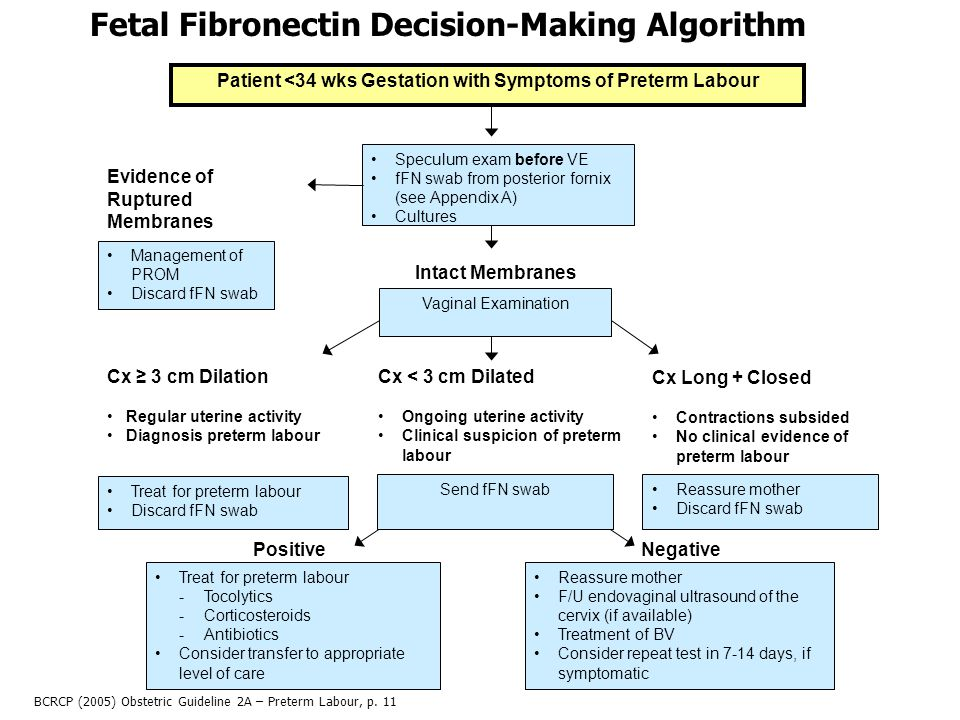 Management
Goals :
delay delivery 
Administration of steroids 
GBs prophylaxis
Oral or IV hydration… randomized trial not reduce incidence 
Bed rest : Braxton hikes … increase risk of DVT…no evidence support
Corticosteroids: 24-34 weeks 
Betamethasone or dexamethasone 
(reduces risk RDS.. intraventricular hemorrhage …necrotizing enterocolitis and neonatal death)
Tocolysis
Patients with following complications are not candidate for tocolysis:
1. APH    2. Infections 3.advanced labour active phase 4. with PROM
B -mimetics
Ritodrine and salbutamol 
Stimulate B2 receptors and relax smooth muscle (uterus)
Highly side effects :tremor ,nausea, hyperglycemia, pulmonary edema
Calcium channel blockers
Nifedipne ---inhibit myometrial contractions 
Effective –reduce PTD within 7 days and decreased RDS 
Fewer side effects comparing B-agonist 
Inexpensive and easy to use
Side effects : hypotension ,flushing. diarrhea, constipation ,headaches.
NSAIDs
Indomethacin :Prostaglandin inhibitor (PGf2a)—50-100 mg orally 
Side effects ---oligohydramnios , constriction of the ducts  arteriosus, renal effect 
MGSO4 :decreased uterine contractions by decreased calcium entry to muscles
Dose 4-6 gram maintenance then 2-4 g l hour
Side effects: respiratory depression, flushing …
Atosiban (tractocile)
Oxytocin-vasopressin antagonist
Fewer side effects 
The most common side effect with Tractocile is nausea 
Expensive
Prevention
Cervical length less than 25 mm should be given progesterone 
If they have history of PTD or history of ROM  and cervical length less 25mm  cervical cercalge should be performed
NICE guidelines 2017
choice of either prophylactic vaginal progesterone or prophylactic cervical cerclage to women:

With a history of spontaneous preterm birth or mid-trimester loss between 16+0 and 34+0 weeks of pregnancy and
In whom a transvaginal ultrasound scan has been carried out between 16+0 and 34+0 weeks of pregnancy that reveals a cervical length of less than 25 mm.

1.2.2 Offer prophylactic vaginal progesterone to women with no history of spontaneous preterm birth or mid-trimester loss in whom a transvaginal ultrasound scan has been carried out between 16+0 and 34+0 weeks of pregnancy that reveals a cervical length of less than 25 mm.
Preterm prelabor rupture of membranes
Spontaneous rupture of the amnion and chorion membranes before onset of labor
Risk factors:
1.Infection 2.placenta abruption
3.Uterine Overdistension 
4.Smoking 5. Drug use 6. history of PPROM
The commonest risk factor is infection( microorganisms cause of weakness of the membranes)
BV ,Chlamydia, gonorrhea)
Pathogenesis Rupture of membrane
At term: programmed cell death and activation of catabolic enzymes---collagenase and mechanical forces
PPROM– same mechanism due to premature activation --- inflammations and or infections
Incidence
50% PPROM before 26 weeks will labor within 1 week
50% PPROM between 28-34 weeks will labor within 24 hour ….80%-90% within 1 week
Clinical evaluation
History 
( sudden gush of fluid , soaking clothes, dampness of underwear mistaken urinary incontinence)
Odder and color 
Abdominal pain , contractions 
Mild pyrexia , feeling unwell ,,abnormal vaginal discharge
Vaginal bleeding
Dysuria
Cord prolapse
Examination and evaluation
The diagnosis made on history and speculum not scan 
Vital signs : temperature and PR
Abdominal exam : tender
Sterile speculum: cough or pooling signs
If cord prolapse crash cesarean 
DON’T do PV exam ; unless immanent delivery 
CTG
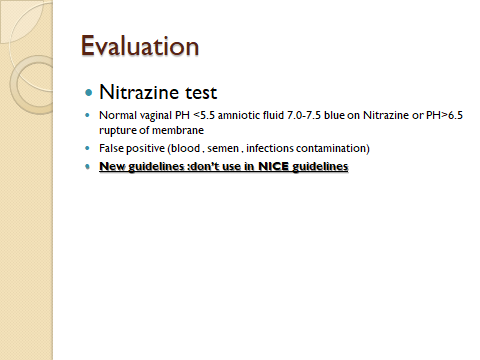 Other conditions that may present similarly to premature rupture of membranes are the following:
Urinary incontinence: leakage of small amounts of urine is common in the last part of pregnancy.
Normal vaginal secretions of pregnancy.
Increased sweat or moisture around the perineum.
Increased cervical discharge
Semen.
Douching.
Investigations
CBC 
Urinalysis
High vaginal swab
CRP
US
Management
Detect chorioamnionitis ( clinical and sub clinical )
If detected delivery regardless of gestational age 
Non vertex presentation  not well applied bed rest ?
Role of corticosteroids
Tocolysis is not recommended
Delivery  vs expectant
PPROM  < 24 weeks very poor with high risk of severe morbidity (termination vs expectant)
PPROM  24-34 weeks  expectant with monitoring ?? Home ?? Hospital on antibiotics 
After 34 weeks ----delivery
ORACLE trial
Oracle 1  ---4826 women randomized <37 weeks with  PPROM 
Erythromycin 250 mg *4 for 10 days
1. reduce the chance of delivery within 7 days 
2.reduce neonatal surfactant use
3. reduce chronic lung disease
4. reduce major cerebral damage and death
Co-amoxiclav :  significant increase in the risk of necrotizing enterocolitis 
This drug should be avoid in labor
Thank you